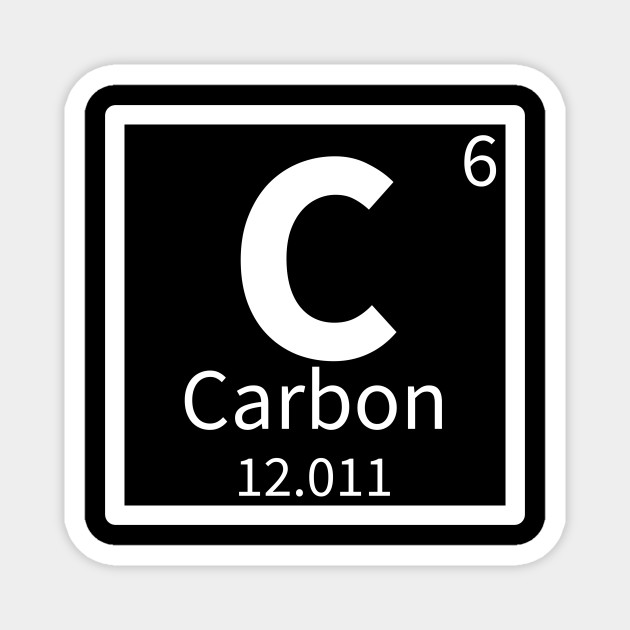 Uhlík a jeho oxidy
Je nekov nacházející se ve IV. A v PSP
Výskyt uhlíku v přírodě
diamant
Tuha - grafit
Výskyt uhlíku v přírodě
V těle člověka
ropa
Zemní plyn
uhlí
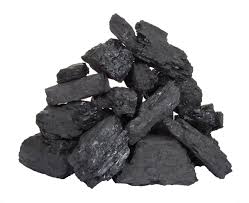 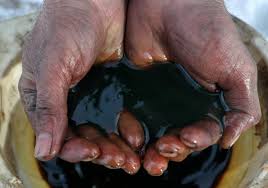 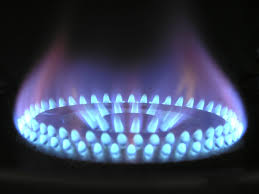 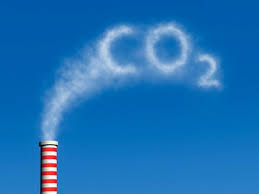 Oxid uhelnatý
Oxid uhličitý
Uměle vyrobený uhlík
koks
saze
aktivní uhlí
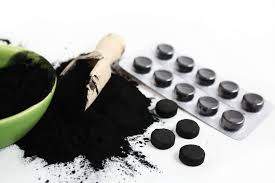 Vlastnosti uhlíku
Diamant
tuha
Díky uspořádání atomů v molekule je diamant nejtvrdším nerostem na světě
Uspořádání atomů ve vrstvách způsobuje, že tuha je měkká, lze s ní psát, otírá se o prsty
Jako jediný nekov vede elektrický proud
Je žáruvzdorná
Využití diamantu
Broušení a řezání kovů
šperky
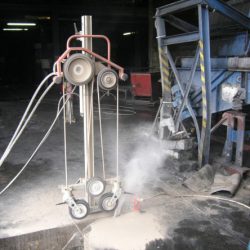 Využití tuhy
Psací potřeby
Žáruvzdorné kelímky
Využití uhlíku uměle vyrobeného
Saze – výroba pneumatik
Koks- výroba železa
Vlastnosti aktivního uhlí
Aktivní uhlí má schopnost pohlcovat škodlivé, jedovaté látky nebo barviva
Využití: živočišné uhlí – zachycuje bakterie
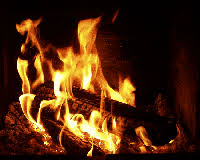 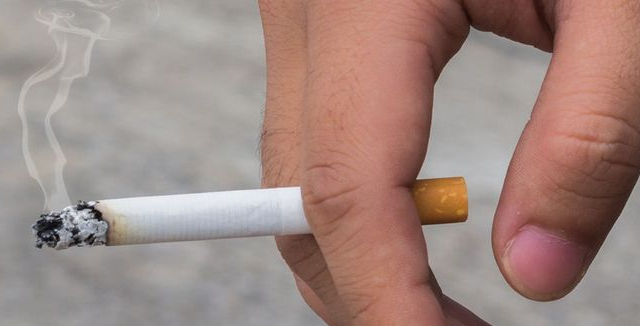 Oxidy uhlíku - výskyt
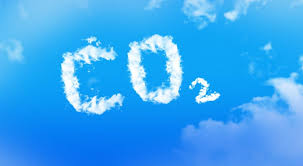 Oxid uhličitý – ve vzduchu,
	- vzniká při dýchání, hoření (dokonalé  spalování – hoření při dostatečném  množství kyslíku) 

Oxid uhelnatý – vzniká při nedokonalém spalování,                   
-  je součástí cigaretového kouře
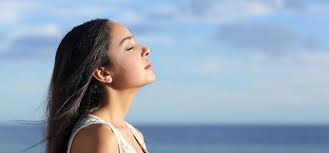 Oxid uhličitý - video
Bezbarvý, nedýchatelný plyn

Rozpustný ve vodě – vznik kys. uhličité (kyselé deště)

Těžší než vzduch
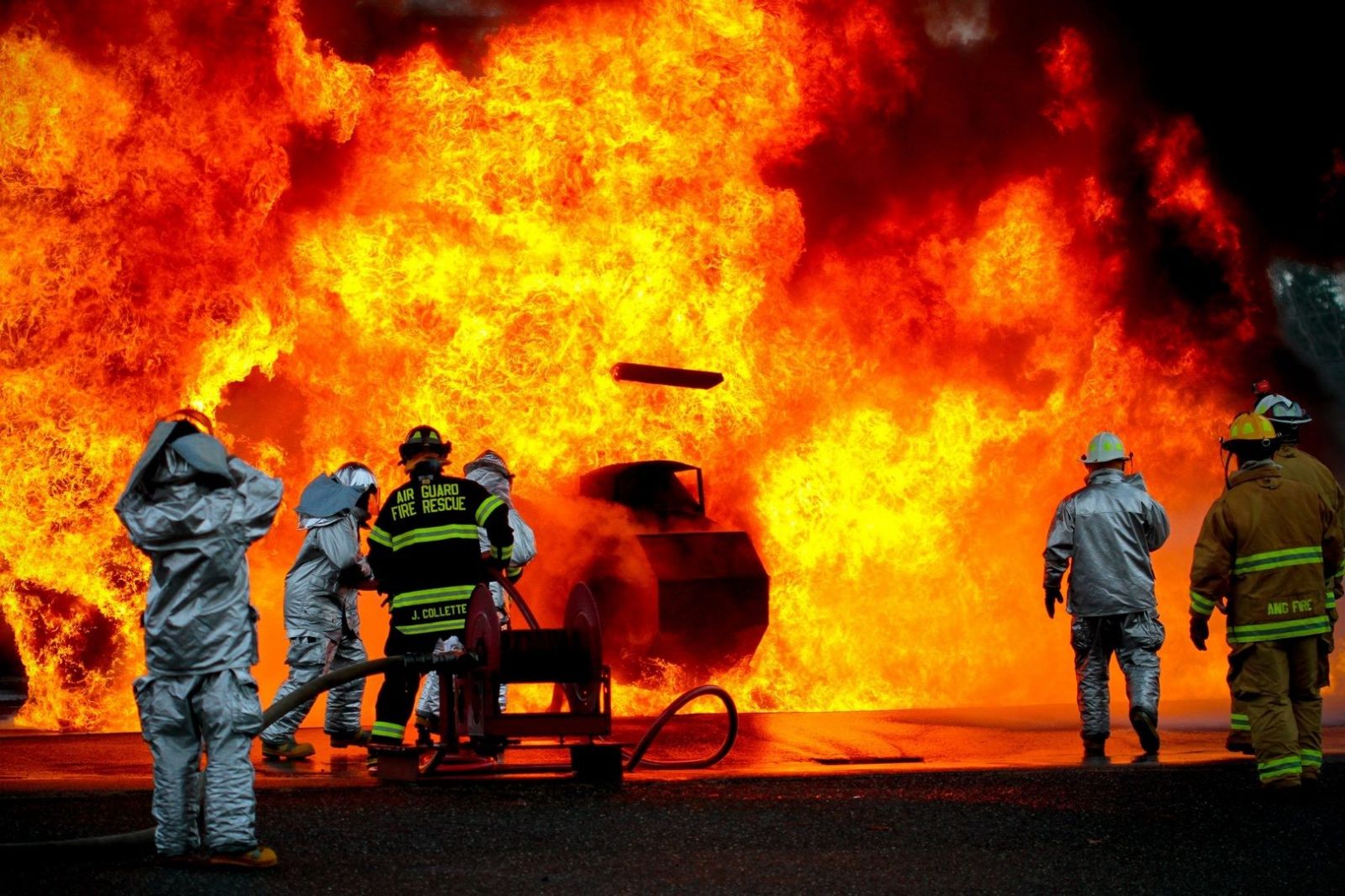 Použití oxidu uhličitého
Suchý led
Sycení pramenitých vod
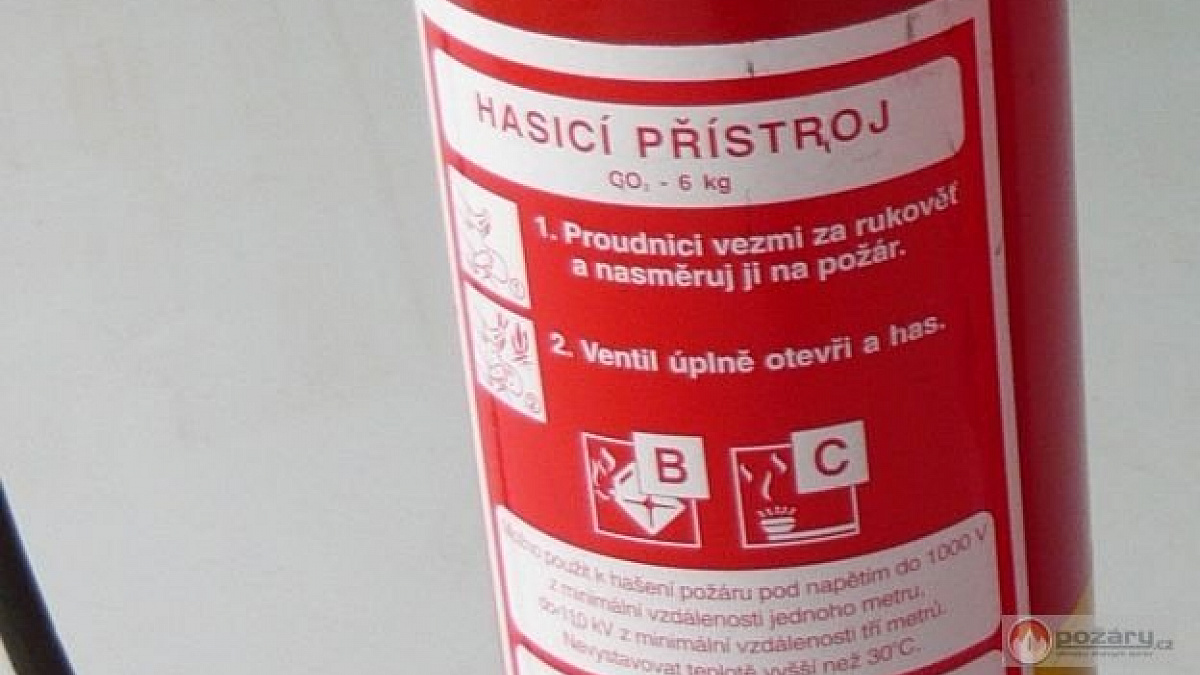 Plnění hasících přístrojů
Oxid uhelnatý
Prudce jedovatý plyn bez zápachu
Vznik oxidu uhelnatého
Při nedokonalém spalování
Součástí cigaretového kouře
Pozor na oxid uhelnatý
Váže se na hemoglobin a způsobuje otravu